X12N Full Subcommittee – winter 2024
Tara Rose, Chair
Michelle Barry, Vice-Chair
Disclaimer
This presentation is for informational purposes only
This presentation does not represent legal advice 
This presentation contains point-in-time content and is subject to revision
X12N AgendaMonday 1/22/2024 9:00 To 9:30 AM PT
Call to Order/Introduction 
Anti-trust & Recording Policies
Standing Meeting Logistics 
X12N – Insurance Subcommittee 
Updates, Activities, and Milestones 
Elections and Appointments
Summary of Task & Work Group Plans
X12N Representatives and X12 Internal Liaisons 
Recess the Session
Anti-trust and recording policies
Antitrust Policy Bylaws (CAP01), section 18.4
Audio & Video Recordings, Photography, and Screen Capture Policies Meetings (CAP06), section 10
Standing Meeting Logistics
Two options for tracking sessions during the Standing meeting 
Download the full meeting schedule from the meetings page on X12.org 
Download the Whova app 
Whova
All attendees should have received an email with the QR code.
Standing Meeting Logistics
Room Block
Please reach out to support@x12.org,  meetings@x12.org, or go to the registration desk if you booked the hotel through your company or another entity 
Note: there isn’t a room block for this meeting
Task and work group report outs
Due Wednesday, 1/24, by 5PM PT
Standing meeting minutes
Draft 2/2
Post in the workgroup iMeet space for review and approval by the constituents – 7 days – 2/2-2/9
If no one comments in the 7 days, then the minutes are approved
Final 2/16
X12N -Insurance subcommittee
X12N Purpose and Scope (ASC90)
Responsible for the development and maintenance of components of the X12 EDI Standard related to the insurance industry’s business activities, including Property, Casualty, Health, Life, and Annuity insurance, Reinsurance, and Pensions
Develops and maintains interpretations, technical reports and guidelines related to its areas of responsibility 
Officers
Tara Rose, Chair
Michelle Barry, Vice-chair
Activities & milestones
Published – Updated X12N Constitution (ASC91) 
Updated – X12N Consistency and Harmonization Manual (ASC96)
Maintenance Request Updates
Subcommittee ballot during full N Wednesday 1/24
Primary or secondary representatives need to get your voting card from the registration desk
2 Maintenance Requests on the ballot 
MR 291
MR 432
Informational series
X12N maintains a library of informational PowerPoints, position papers, checklists, etc. 
Visit X12’s Info Center at x12.org to review other relevant information, including:
ASCN023 – Overview of the X12N Subcommittee
[Speaker Notes: Cathy – what do we need to do with this slide?]
The following candidates are elected for the next term 





Task and Work Group Secretary Appointed Terms
All secretary position terms are now reappointed at the same time to prevent appointments being missed.
All secretary positions appointed terms are Fall 2023-2024.
Please see a task or work group chair/co-chair if you interested in being a secretary.
X12N Officer elections
X12N Appointments Summer 2023
[Speaker Notes: ASK STACEY AND CHRISTOPHER IF THEY WANT TO CONTINUE AS THE APPOINTEES]
X12N Subordinate Group Plans – MRC Development groups
[Speaker Notes: Not sure if this should be here since they will probably never meet at a standing meeting.]
X12N Subordinate Group Plans - TGB
X12N Subordinate Group Plans - TGB
X12N Subordinate Group Plans - TGB
X12N Subordinate Group Plans - TGC
X12N Subordinate Group Plans – TGH
X12N Representatives
X12 requires subcommittees to maintain certain representatives to the subcommittee’s interests
PRB Representative – Stacey Barber - Appointed through Summer 2025 (Alternate – Christopher Gracon)
TAS Representative – LuAnn Hetherington - Appointed through Fall 2024 (Alternate – Joel Prater)
X12N Internal Liaisons
Internal Liaison: An individual appointed to coordinate between two X12 groups
X12C Liaison – Stacey Barber (Appointed through Summer 2025)
X12F Liaison – Pam Grosze (Appointed through Winter 2025)
X12M Liaison – Steve Rosenberg (Appointed through Winter 2025)
X12 Formal Liaisons
Formal Liaison: An individual appointed by the X12 Board to represent X12’s interests to another organization as defined in a formal agreement between the two organizations
X12 Formal Liaisons of interest to X12N
CAQH CORE – Michelle Barry
Cooperative Exchange – Pat Wijtyk
Designated Standards Maintenance Organizations (DSMO) – Tara Rose
IAIABC – Sherry Wilson
WEDI – Cathy Sheppard
[Speaker Notes: Do we want to keep this slide since we have lost several positions?]
Stay Connected
Learn more at X12.org
Stay informed by following X12
          @x12standards on Twitter
          #X12 on LinkedIn
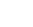 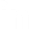 [Speaker Notes: Most of X12s updates are going out via Twitter and LinkedIN]
Wrap-up
Post questions, suggestions, or feedback, use the online form at X12.org|feedback
Next X12N Full Subcommittee meeting – Wednesday 1/24
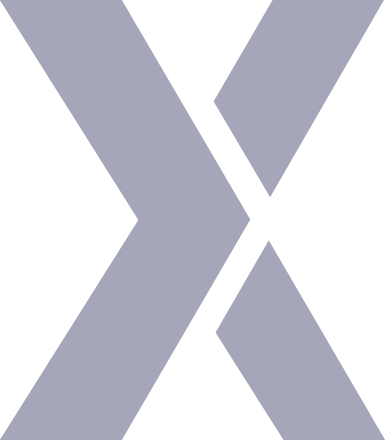 X12N Full Subcommittee -  winter 2024
Tara Rose, Chair
Michelle Barry, Vice-Chair
Disclaimer
This presentation is for informational purposes only
This presentation is not intended to represent legal advice 
The content is point-in-time information and is subject to revision 
If you have questions regarding specific information, please send them to info@x12.org 
Visit www.x12.org for additional details about X12
X12N AgendaWednesday 1/24/202410:00 to 11:00 A.M. PT
Reconvene 
MR Ballot
Recess the Session
Implementation Guides
X332 – Health Care Eligibility/Benefit Inquiry and Information Response (270|271)
Work Group: X12N|TGB|WG1 – Benefit Information 
Change: Implementation Guide Only
Summary: The Eligibility/Benefit transaction is not “patient” centric. This MR is to change “patient” to “subscriber” and “dependent”
Resolution:
Change “patient” to “subscriber” in the 2100C? loops in the 270/271
Change “patient” to “dependent” in the 2100D? Loops in the 270/271
IA
MR Ballot: 291
[Speaker Notes: We need to talk about the formatting on this slide]
MR Ballot: 432
Implementation Guides
X323 – Health Care Eligibility/Benefit Inquiry and Information Response (270/271)
Workgroup: X12N|TGB|WG1 – Benefit Information
Change: Implementation Guide Only
Summary: Remove various segment notes in the 270/271 in multiple segments.
Resolution:
IA
X12 - General Session Updates
140 people registered for standing
X12 recommendations made to NCVHS discussed during the NCVHS hearing on January 18
Second set of recommendations delayed based on feedback from the first set
If you are staying here at the Westin and booked your room outside the X12 room block, stop by Registration and let us know
In the spotlight – X12J
The presentation is posted on X12.org|members
X12N Subcommittee Chair
X12N Organizational Structure – effective 2|1
Insurance
Secretary
Vice-Chair
MRC
TGB
TGC
TGH
Liaisons
PRB and TAS
MR Coordinator
Business
Coordination
Harmonization
Representatives
Project Delegates
PRB
Procedures Review
X12C
Communications Controls
WG1
Benefit Information
WG2
Claims and Attachments
WG2
Request for Information
MR Development Groups
TAS
Technical Assessment
X12F
Finance
WG3
Payment Information
WG5
Payment Information
WG3
Document-ation
X12J
Technical Assessment
WG7
P&C Policy Administration
WG10
Services Review
WG8
Regulatory Advisory
X12M
Supply Chain
WG15
Provider Information
WG16
Enrollment Payment
WG15
Provider Information
WG23
EDIAcknowl.
Standing meeting logistics and reminders
Task and work group report outs
Due today, 1/24, by 5PM
Stay Connected
Learn more at X12.org
Stay informed by following X12
          @x12standards on Twitter
          #X12 on LinkedIn
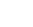 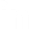 Wrap-up
Post questions, suggestions, or feedback, use the online form at X12.org|feedback
Next X12N Full Subcommittee meeting – Thursday 1/25 at 11 AM
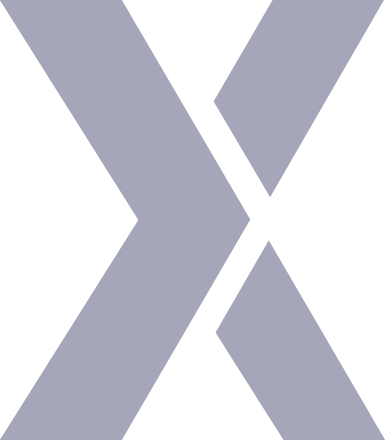 X12N Full Subcommittee -  winter 2024
Tara Rose, Chair
Michelle Barry, Vice-Chair
Disclaimer
This presentation is for informational purposes only
This presentation is not intended to represent legal advice 
The content is point-in-time information and is subject to revision 
If you have questions regarding specific information, please send them to info@x12.org 
Visit www.x12.org for additional details about X12
X12N AgendaThursday 1/2511 to 11:30 am
Reconvene
Summary of Task & Work Group Activities 
Reminders 
Summer 2024 Elections
Wrap-up
Adjourn the Session
X12N Subordinate Group - TGB
X12N Subordinate Group - TGB
X12N Subordinate Group - TGB
X12N Subordinate Group - TGB
X12N Subordinate Group - TGC
X12N Subordinate Group - TGH
Placeholder
New Business
Maintenance request updates
Reminders
GFE X370 SC comment period extended to 3/1

Workgroup Minutes Due

Draft 2/2
Post in the workgroup iMeet space for review and approval by the constituents – 7 days – 2/2-2/9
If no one comments in the 7 days, then the minutes are approved
Final 2/16

Annual Award Nominations
Nominations are open at www.x12.org/about/awards
[Speaker Notes: Approved Final – the 5th day falls on a Saturday so pushed due date to the following Monday]
Next meeting
Summer Standing Meeting June 2-13, 2024
Jacksonville, FL
Onsite June 2-6, 2024
More information on meeting logistics will be available closer to the meeting 
Watch for registration announcements and be sure you register
Elections summer 2024
Appointments Fall 2023
Placeholder
New Business
Stay Connected
Learn more at X12.org
Stay informed by following X12
          @x12standards on Twitter
          #X12 on LinkedIn
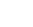 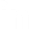 Wrap-up
Thanks for Collaborating with us 
Post questions, suggestions, or feedback via the online form at X12.org/feedback
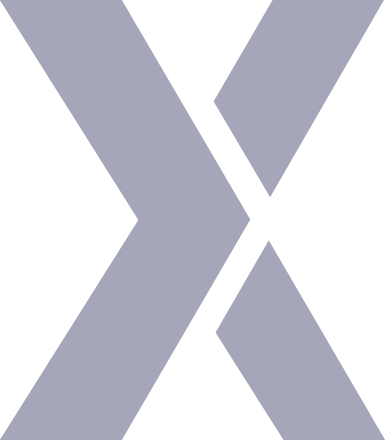